Workshop Aandacht
Variabele beloning
Handelaren in aandacht
Bedrijven als Facebook (incl whatapp, messenger, instagram) zijn handelaren in aandacht; dat betekent dat Facebook zo veel mogelijk data wil verzamelen.
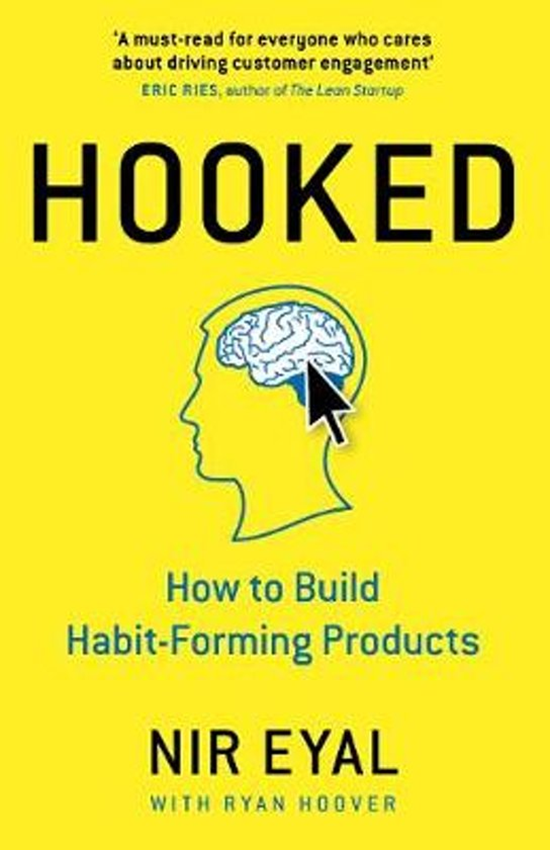 Technologiebedrijven die willen overleven moeten apps bouwen die je wilt gebruiken. Dat doen ze door manipulatie: ze bouwen apps die onze gewoonten vormen.
3
[Speaker Notes: Sept 2018: facebook heeft 2,2 miljard (maandelijkse) gebruikers, instagram 1 miljard]
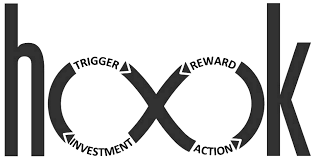 4
Hoe ontwerp / bouw je apps die verslavend zijn?
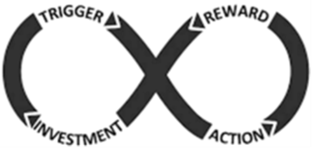 5 fundamentele vragen:
Wat willen gebruikers écht? Welke pijn wordt door jouw product verlicht? (interne trigger)
Wát brengt gebruikers naar jouw product? (externe trigger)
Wat is de eenvoudigste actie voor een gebruiker die leidt tot een beloning? Kan deze eenvoudiger? (actie)
Zijn gebruikers verguld met de beloning én willen ze meer? (variabele beloning)
Welk ‘beetje werk’ investeren gebruikers in jouw product? Leidt dat tot een volgende trigger en wordt het product meer waardevol door gebruik? (investering)
5
variabele beloning
Skinner (vijftiger jaren): experimenten met muizen en duiven waaruit blijkt dat het af en toe geven van een beloning de frequentie van doelgedrag (een hefboompje indrukken) enorm verhoogt
Zo ook bij mensen …..
6
[Speaker Notes: Ons hersengebied de ‘nucleus accumbens’ wordt gestimuleerd, niet zozeer bij beloning, maar door de sensatie van het hunkeren naar (in verwachting zijn van) een beloning]
Soorten variabele beloning
Sociale beloning (rewards of the tribe)

Facebook: eindeloze stroom content, gedeeld, becommentarieerd, ge-liked, …. De onzekerheid van wat je als gebruiker aantreft, maakt dat je er steeds weer naar terugkeert
Stack overflow: leden kunnen antwoorden ‘omhoog of omlaag’ stemmen, badges verdienen
League of Legends: honor points for positive behaviour
airBNB: super guest, super host
Instagram: hoeveel volgers heb jij?
7
[Speaker Notes: Wij willen graag beloning die er voor zorgt dat we ons geaccepteerd, aantrekkelijk, belangrijk, deel van een groep uitmaken. Mensen die zien dat anderen voor bepaald gedrag beloond worden, zullen gemakkelijk hun eigen overtuiging en gedrag aanpassen

kudos]
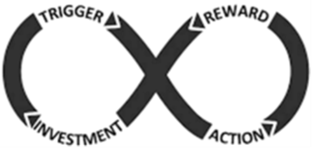 Soorten variabele beloning
beloning van de jacht (rewards of the hunt)

Twitterfeed: eindeloze stroom content geeft een onvoorspelbare ervaring
Pinterest : nieuwsgierigheid blijft door eindeloze reeksen plaatjes
Tinder: (eindeloze?) matches
8
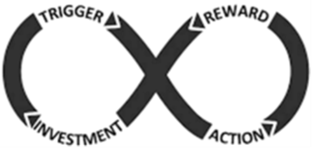 Soorten variabele beloning
Ik-beloning  (rewards of the self)

email: het aantal ongelezen mails terugbrengen tot nul
Smartphone: geen rode bolletjes meer 
Games: leveling up
Codeacademy: stap-voor-stap instructies, met elk snelle feedback of het werkt
9
Door welke app’s ben jij aan de haak geslagen (‘hooked’)?
Open nu jouw favoriete app. Welke beloning vind je er in? Schrijf op waar jij beloning in vindt
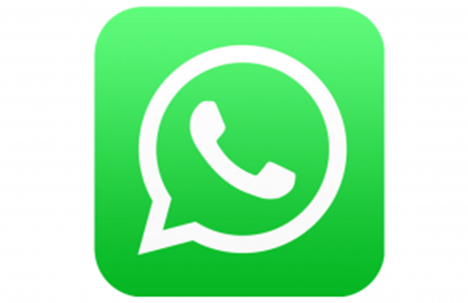 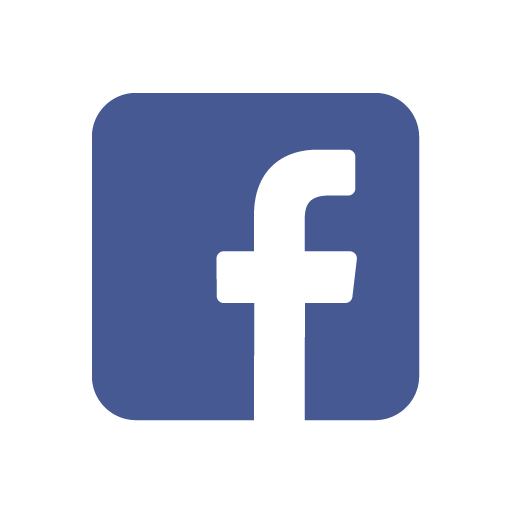 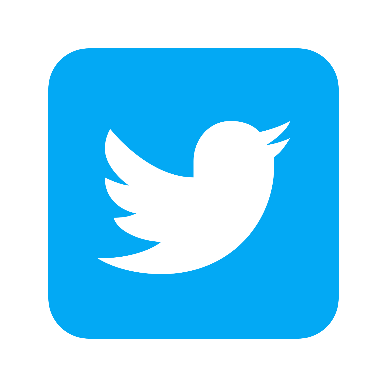 Sociale beloning 
Jacht 
Ik-beloning
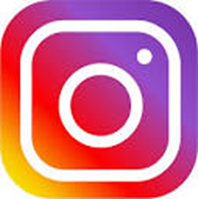 10
[Speaker Notes: aan de haak geslagen: je gebruikt de app zonder dat deze zelf hoeft te zeggen “gebruik mij!!!” (‘unprompted app-use’)]
Hooked – Nir Eyal
11
opdracht
Maak een prototype van een verslavende app
Bedenk een dienst 
Gebruik triggers, actie, variabele beloning, investeringskracht
12
[Speaker Notes: (welke tool gebruiken?) Bijv POPAPP]